LOGÍSTICA | NIVEL 4° MEDIO
MÓDULO 1
OPERACIONES DE ALMACENAMIENTO
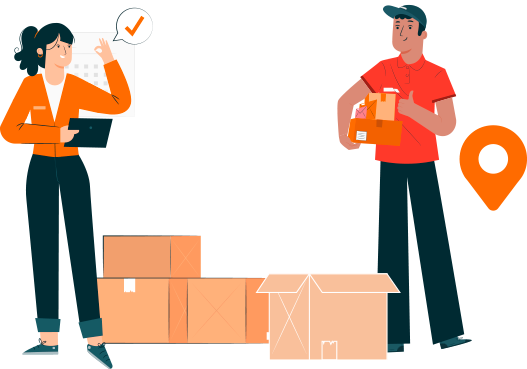 En estos documentos se utilizarán de manera inclusiva términos como: el estudiante, el docente, el compañero u otras palabras equivalentes y sus respectivos plurales, es decir, con ellas, se hace referencia tanto a hombres como a mujeres.
MÓDULO 1 | OPERACIONES DE ALMACENAMIENTO
SEGUIMIENTO DE PRODUCTOS
ACTIVIDAD 9
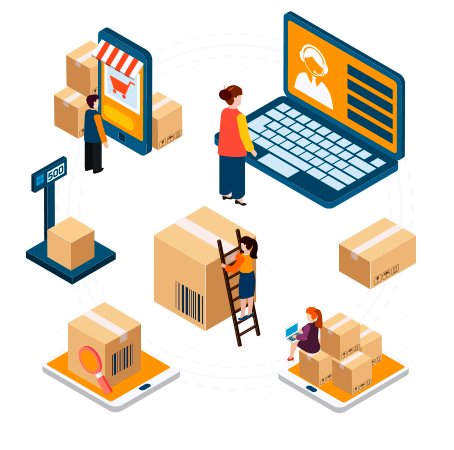 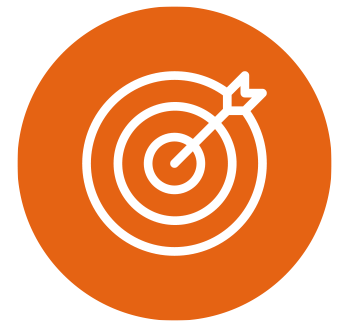 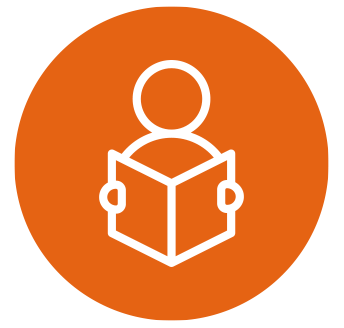 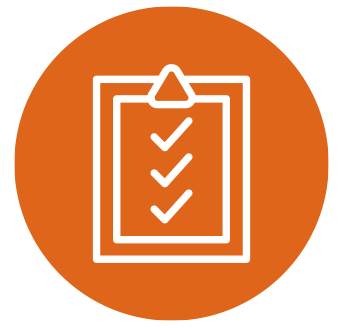 OBJETIVO DE APRENDIZAJE
APRENDIZAJE ESPERADO
CRITERIOS DE EVALUACIÓN
OA 2
Controlar las operaciones de almacenamiento y manejo de existencias de acuerdo a métodos establecidos, detectando el estado cualitativo y cuantitativo de los productos, signando ubicaciones y sistemas de localización inmediata, de manera manual 
y digital.

OA Genérico
C - H
3 Realiza un informe del stock de mercaderías disponible a través del sistema manual y/o computacional de acuerdo a los requerimientos e indicaciones de jefatura.
3.2 Verifica los stocks de mercaderías establecidos en los sistemas de información con los documentos de entrada y salida de productos, según requerimientos de jefatura.
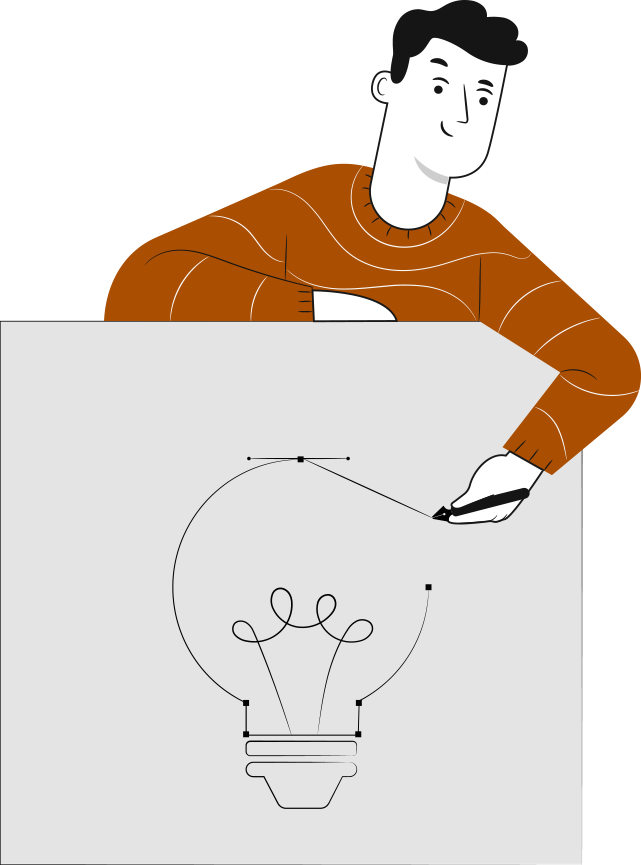 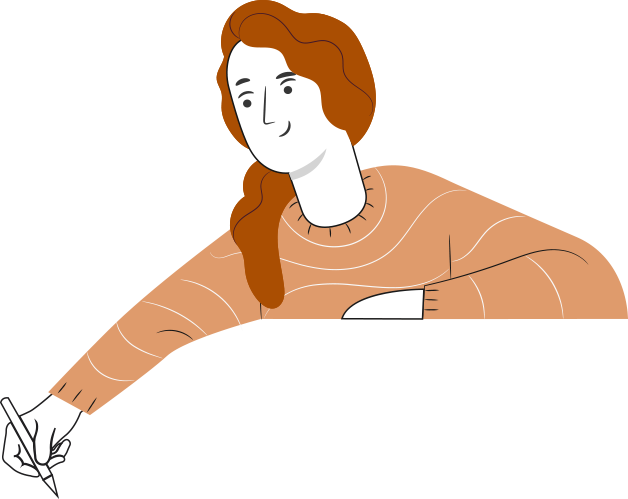 RECORDEMOS
¿QUÉ APRENDIMOS LA ACTIVIDAD ANTERIOR?
REVISIÓN DE QUÉ MERCADERÍA NO 
CONTAR EN UNA TOMA DE INVENTARIO
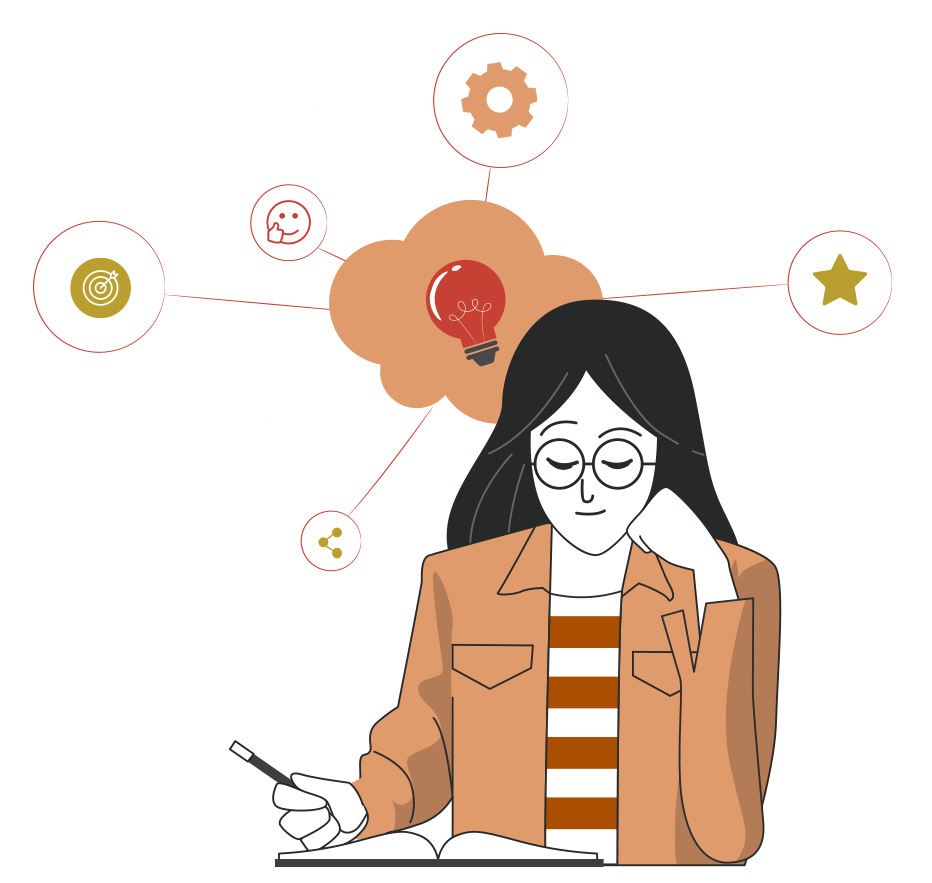 Conocimos el proceso de Toma de Inventario:
2
1
3
4
En qué consiste
1
Para qué sirve
Cómo ejecutarlo
Tipos de Toma de Inventario
RECORDEMOS
¿QUÉ APRENDIMOS LA ACTIVIDAD ANTERIOR?
Para revisar los aprendizajes trabajados en la actividad anterior, te invitamos a reunirte en grupo y realizar algunos ejercicios prácticos.
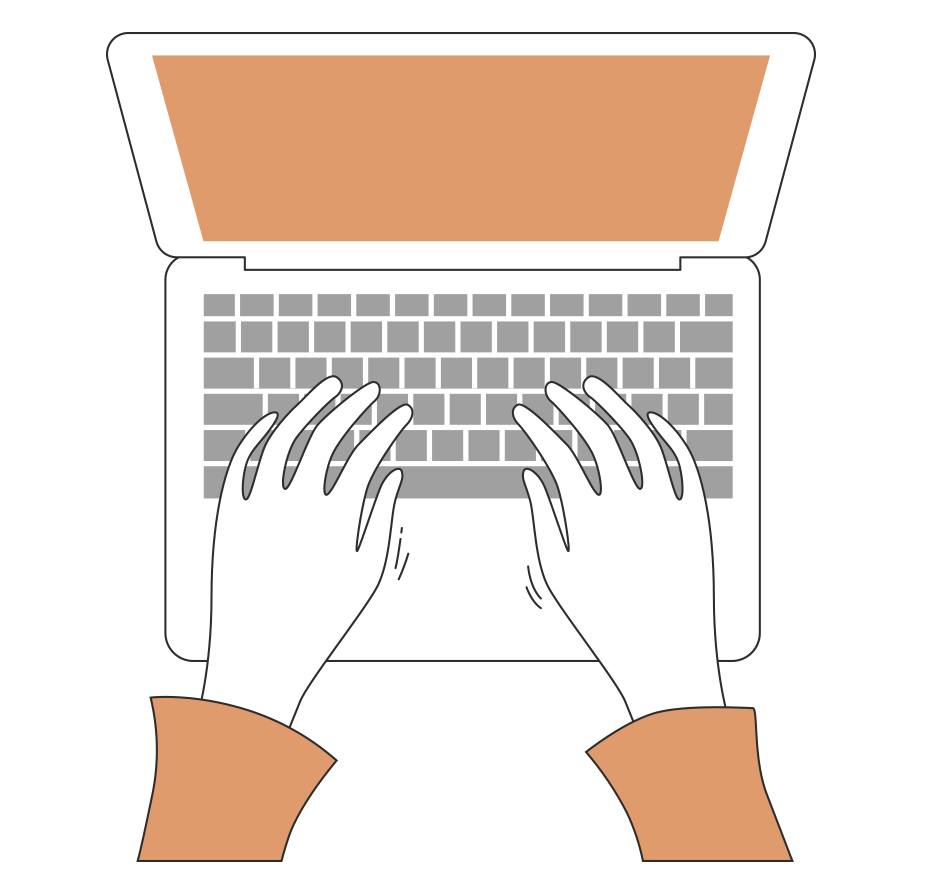 ¡Muy bien!
Te invitamos a profundizar revisando
la siguiente presentación.
9
¿CUÁL ES EL TEMA DE HOY?
MENÚ DE LA ACTIVIDAD
SEGUIMIENTO DE PRODUCTOS
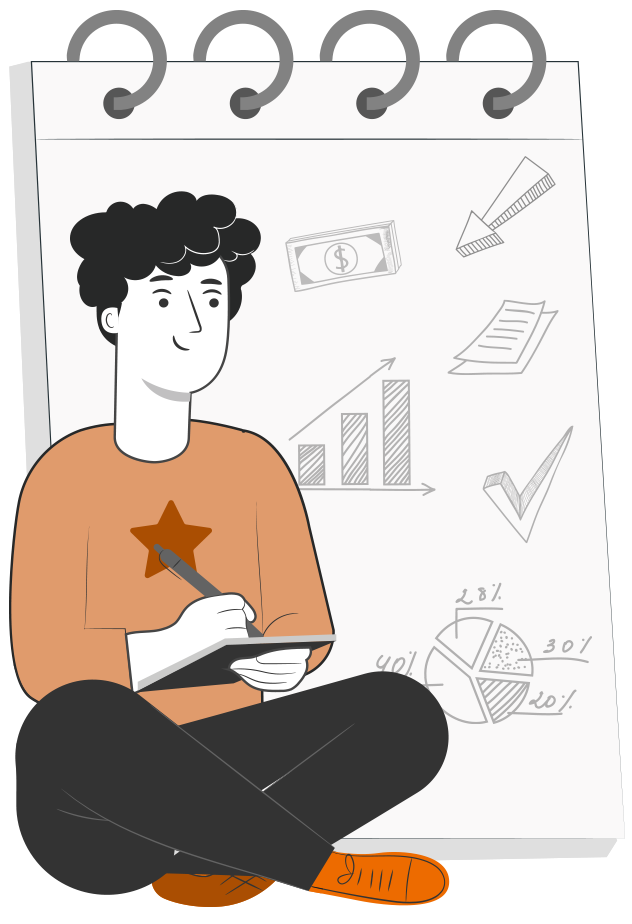 Al término de la actividad estarás en condiciones de:
Reconocer las diferencias de inventario

Investigar causas de diferencias de inventario
 
Realizar ajustes de  Inventario
1
3
2
DIFERENCIAS
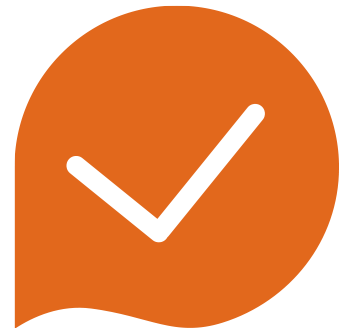 Al comparar el conteo físico con lo que dicen los sistemas de información, es habitual que existan algunos productos con sobrante (hay más unidades de las señaladas en el sistema) y otros con faltante (hay menos unidades que las que figuran en el sistema).

Antes de proceder a realizar los ajustes de entrada y salida, hay que investigar qué explica dichas diferencias.
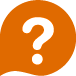 Cuadro preguntas
PRIORIZAR
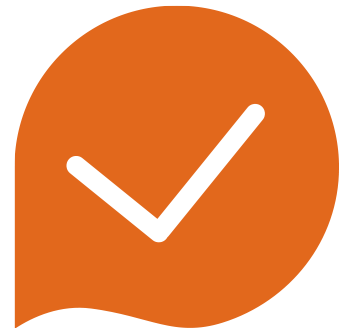 Como normalmente hay muchas diferencias y poco tiempo para investigar, se deben asignar prioridades para ver qué se investiga primero o hasta dónde se alcanza a investigar:
Un criterio es privilegiar los productos cuyas diferencias en dinero son más significativas
Otro es dar prioridad a los productos con diferencias en unidades más grandes
También se pueden chequear aquellas diferencias que a simple vista tengan explicación (ejemplo: sobran unidades de un color y faltan de otro, anulándose entre ambos)
Finalmente la organización puede tener interés en algunos productos (porque la ley lo exige, por ejemplo)
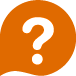 Cuadro preguntas
AL ENCONTRAR EXPLICACIONES
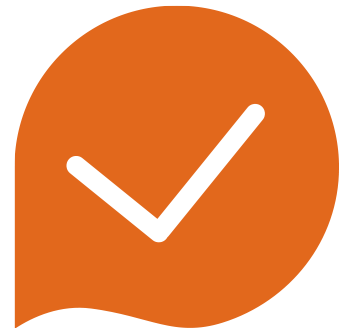 Se tienen que realizar las correcciones respectivas para acercar los valores contados a los reflejados por los sistemas de información. Ejemplo: si se detecta que hubo un conteo erróneo, entonces se corrige la cantidad.
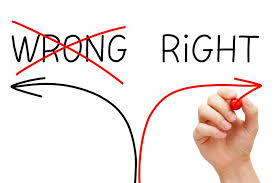 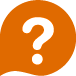 Cuadro preguntas
SI NO HAY TIEMPO PARA MÁS
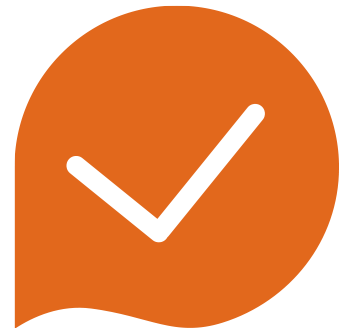 Corresponde realizar los Ajustes de Inventario:
Ajuste de Entrada: si sobran unidades (hay más físicas que las indicadas en el sistema), se realiza este ajuste para igualar lo que indica el sistema con la realidad.
Ajuste de Salida: si faltan unidades (se contaron menos que las que señala el sistema), se realiza este ajuste para que el sistema refleje la realidad.

Como este ajuste significa agregar y sacar unidades sin un documento de respaldo, no cualquiera puede estar autorizado a realizar Ajustes.
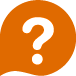 Cuadro preguntas
UNA VEZ REALIZADA LA INVESTIGACIÓN DE DIFERENCIAS
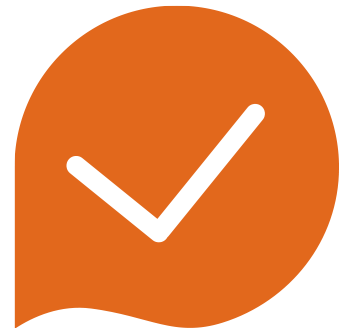 Se tiene que ver cuál o cuáles son las causas que explican la mayor cantidad de diferencias.

A continuación se deben buscar posibles soluciones para corregir dichos problemas.

Esto debería tener como consecuencia que en las próximas Tomas de Inventario, las diferencias sean menores (si las correcciones surtieron efecto).
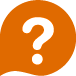 Cuadro preguntas
9
REVISEMOS
¿CUÁNTO APRENDIMOS?
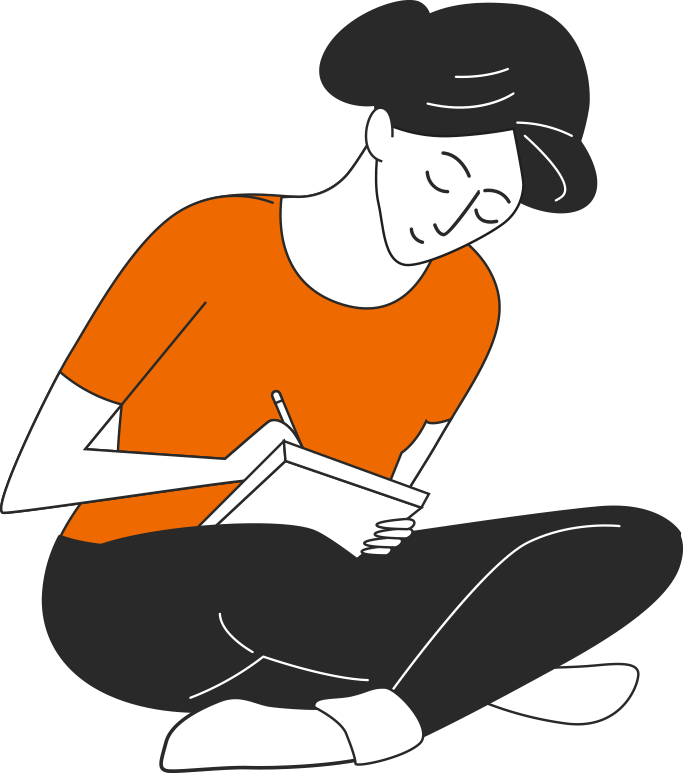 SEGUIMIENTO DE PRODUCTOS
¡Ahora realizaremos una actividad que resume todo lo que hemos visto! ¡Atentos!
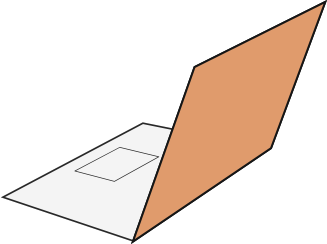 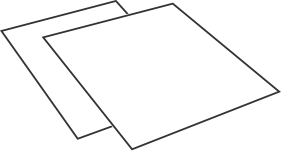 ¡AHORA REVISEMOS CUÁNTO APRENDIMOS!
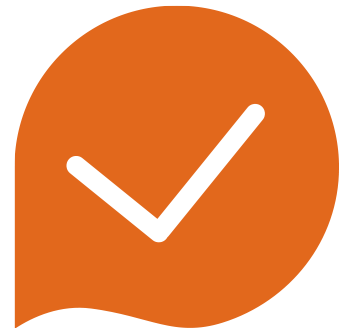 Si hay muchas diferencias de inventario, ¿cómo definirías qué productos investigar primero?


Respuesta:
Un criterio es privilegiar los productos cuyas diferencias en dinero son más significativas.
Otro es dar prioridad a los productos con diferencias en unidades más grandes.
También se puede chequear aquellas diferencias que a simple vista tengan explicación (ejemplo: sobran unidades de un color y faltan de otro, anulándose entre ambos).
Finalmente la organización puede tener interés en algunos productos (porque la ley lo exige, por ejemplo).
9
¡PRACTIQUEMOS!
ACTIVIDAD PRÁCTICA
REVISIÓN DE SEGUIMIENTO DE PRODUCTOS

Ahora realizaremos una actividad práctica. Utiliza el archivo “Actividad Práctica 9” y sigue las instrucciones señaladas.
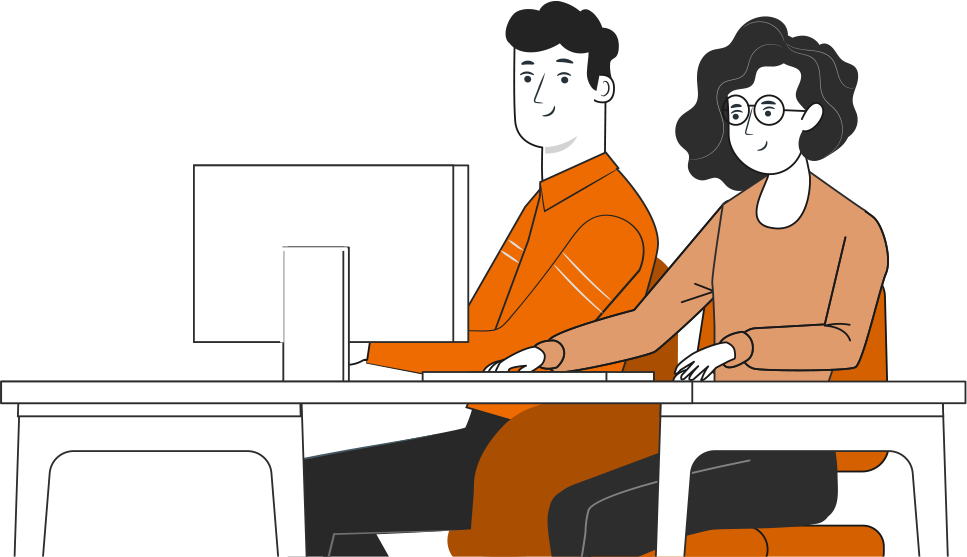 ° Medio | Presentación
ANTES DE COMENZAR A TRABAJAR
TOMA LAS SIGUIENTES PRECAUCIONES
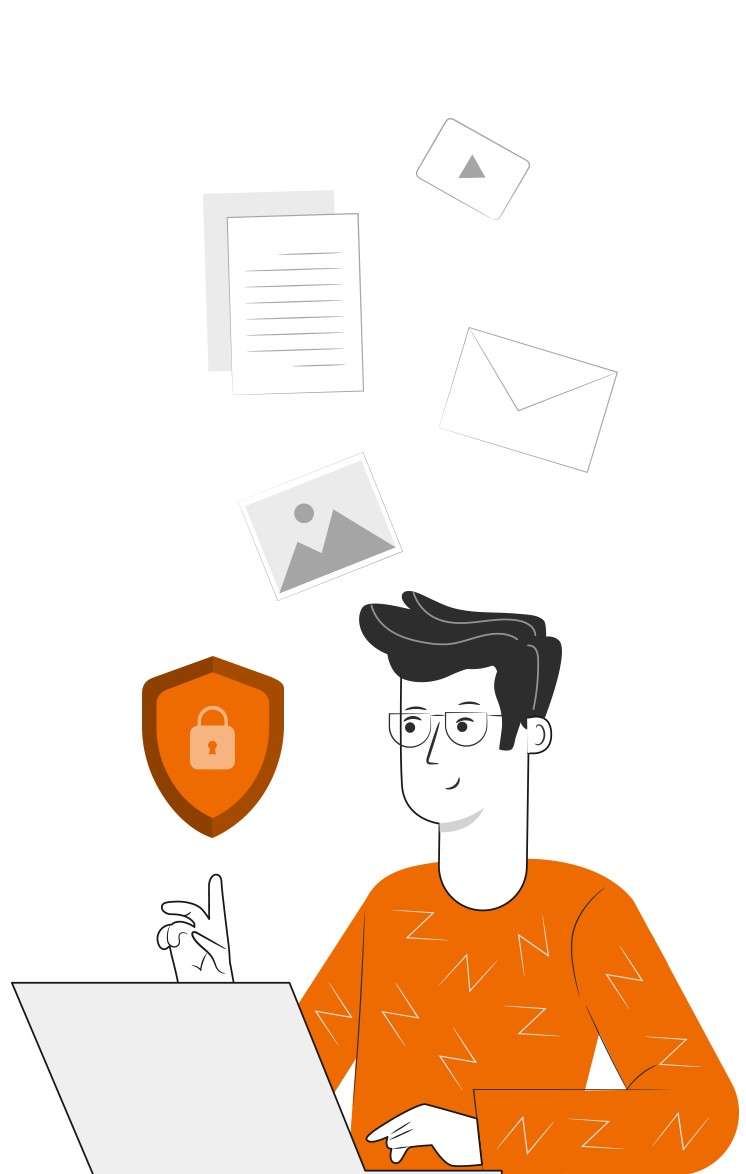 Usar EPP adecuados cuando corresponda.
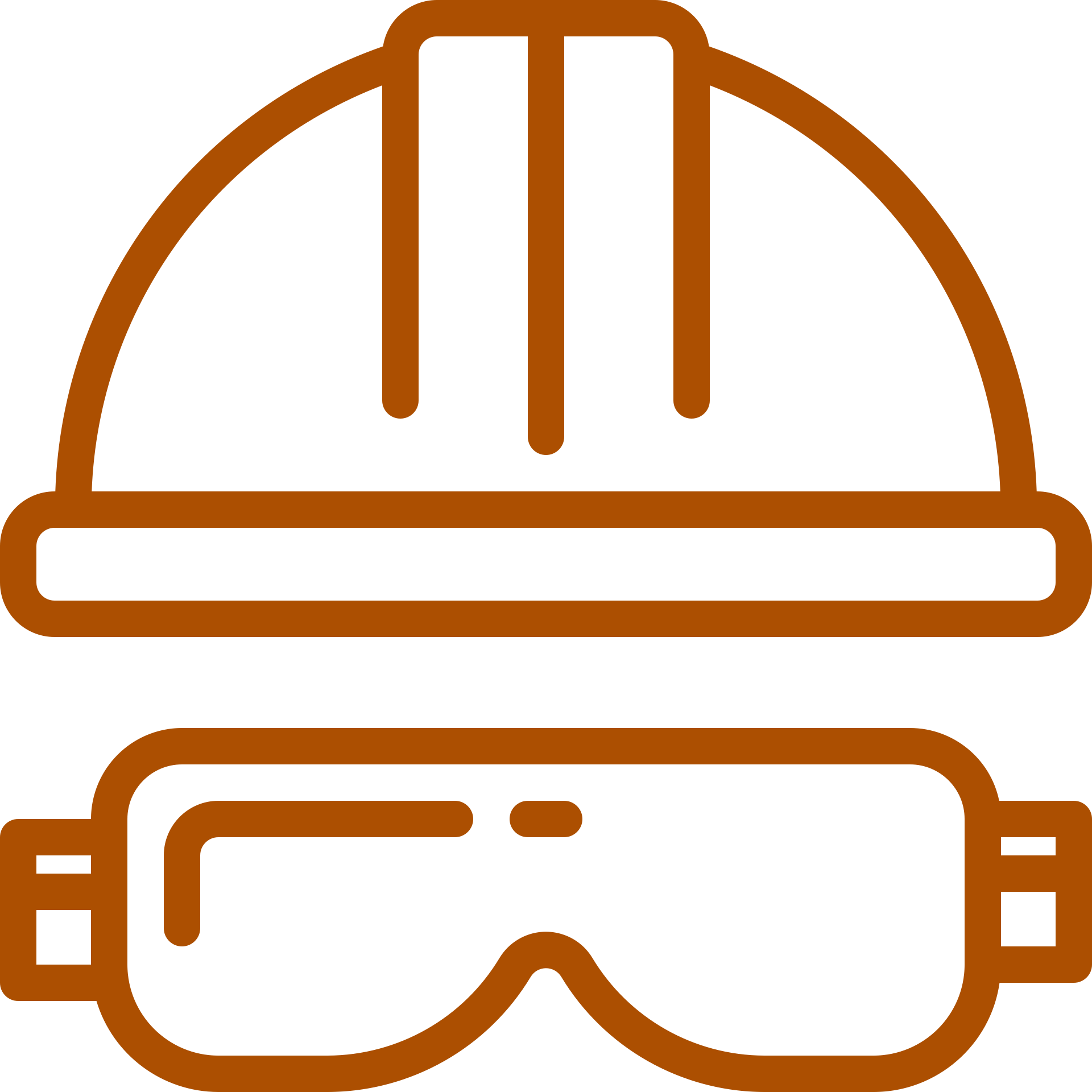 Utilizar cuidadosamente equipos, herramientas y artículos de escritorio.
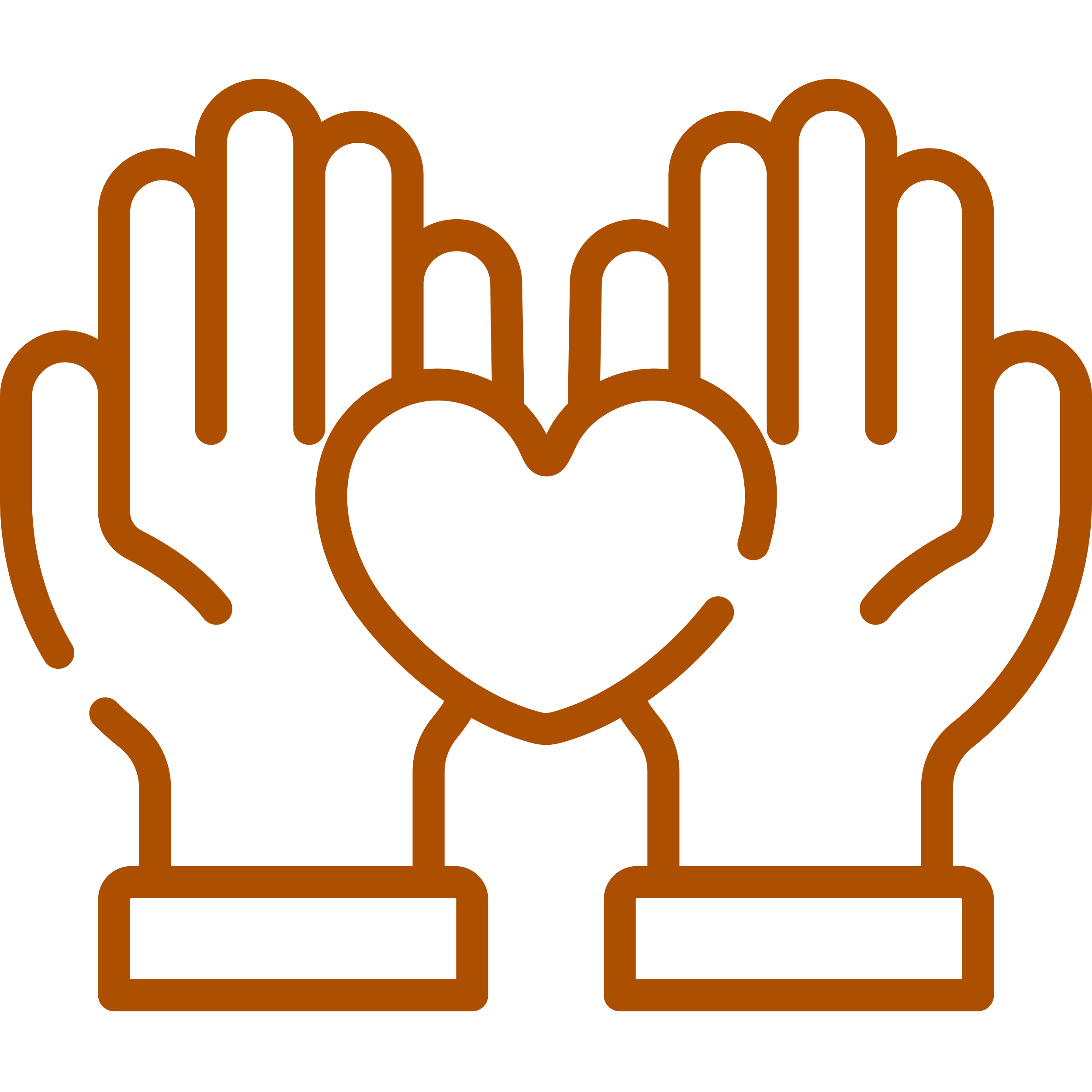 Intentar siempre dar lo mejor de ti, buscando ser eficiente al cumplir los objetivos.
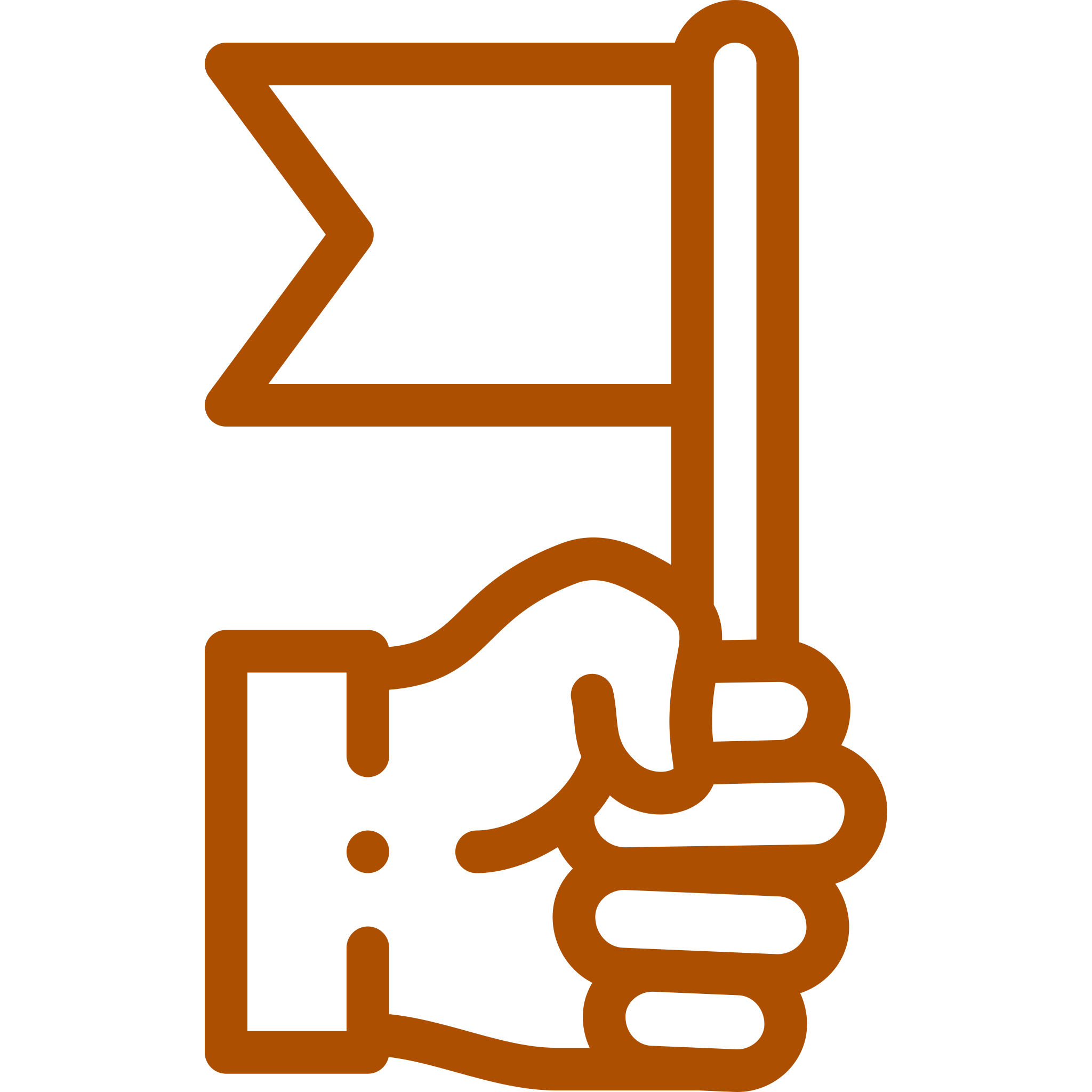 Trabajar en equipo, cuidando la integridad física y emocional de todos y todas.
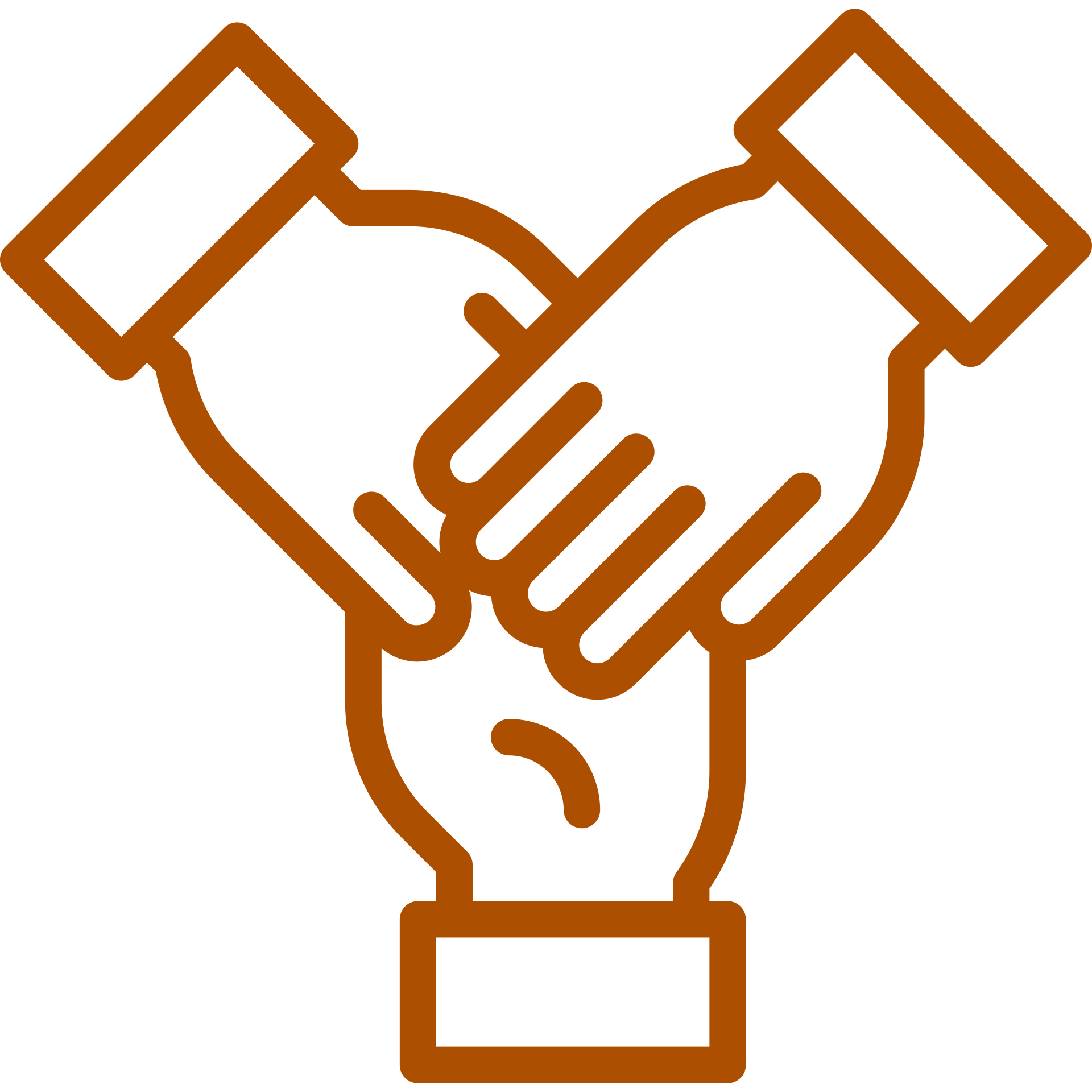 Al finalizar cada actividad, ordenar y limpiar el área de trabajo, reciclando al máximo los residuos.
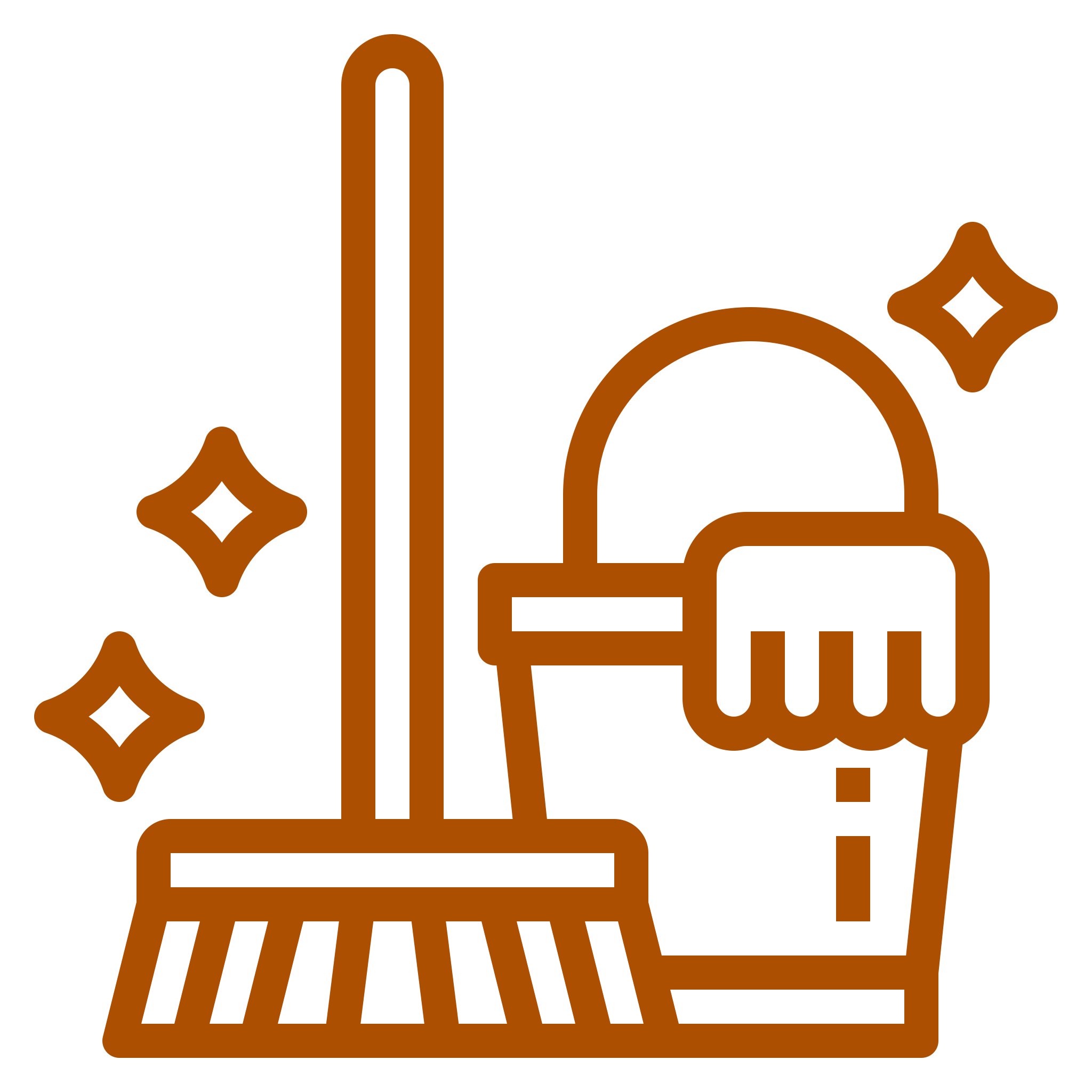 ANTES DE TERMINAR:
TICKET DE SALIDA
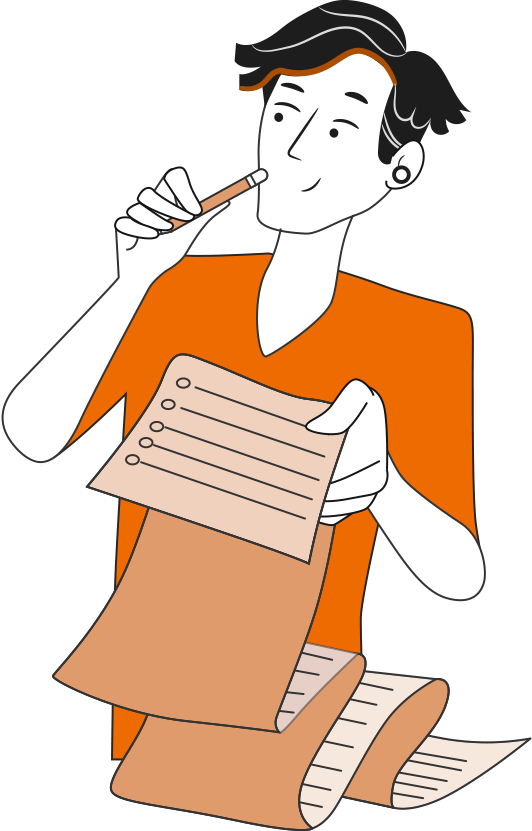 SEGUIMIENTO DE PRODUCTOS

¡No olvides contestar la Autoevaluación y entregar el Ticket de Salida!

¡Hasta la próxima!
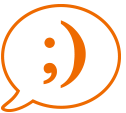